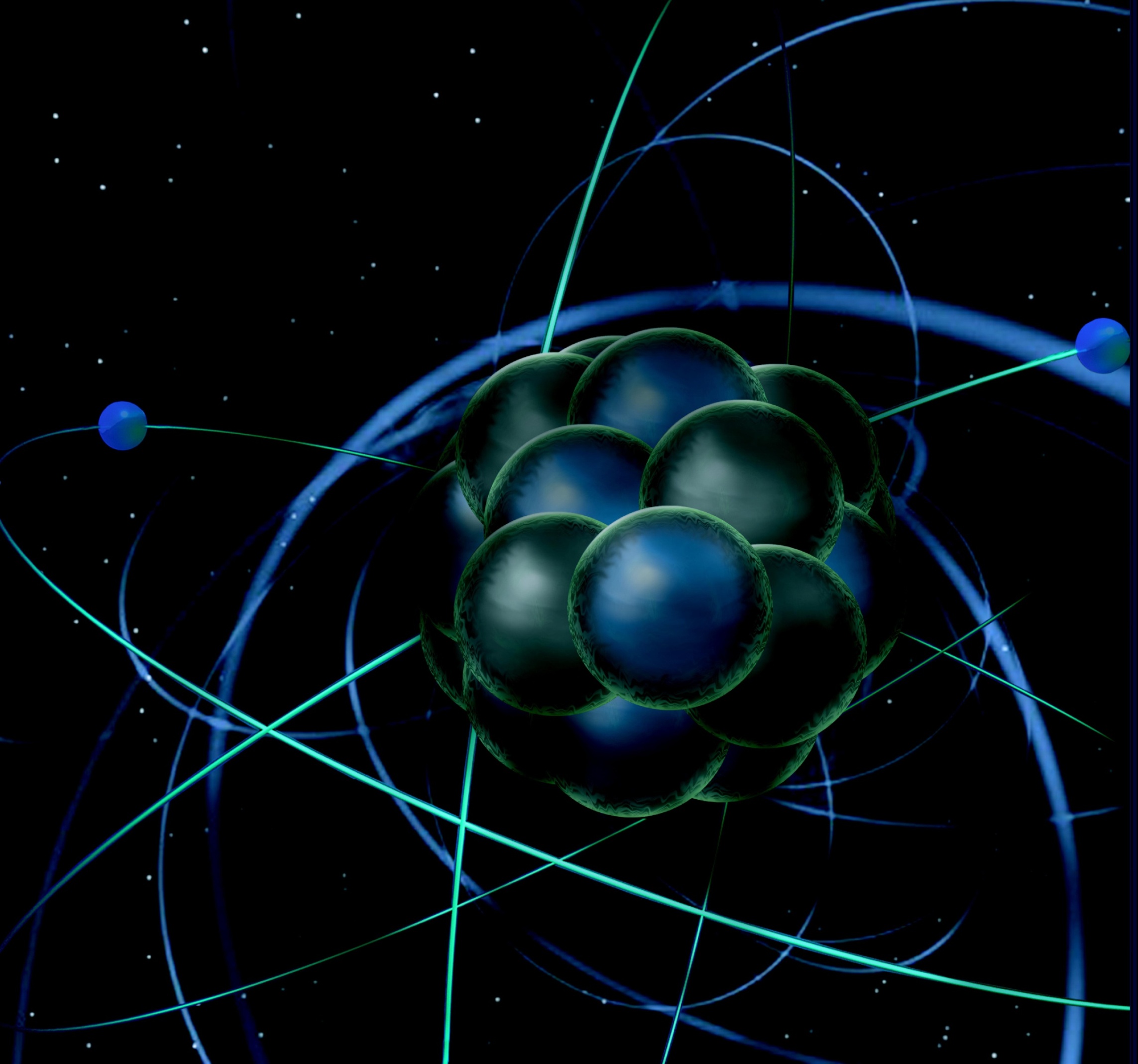 Welcome and ChargeFulvia Pilat
MEIC Collaboration Meeting
March 30-31
Electron Ion Collider
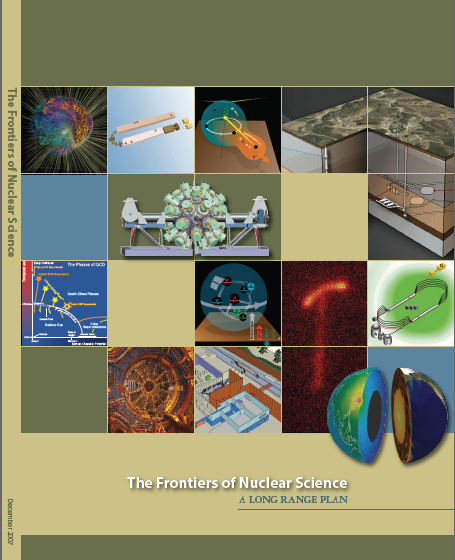 NSAC 2007 Long-Range Plan:
“An Electron-Ion Collider (EIC) with polarized beams has been embraced by the U.S. nuclear science community as embodying the vision for reaching the next QCD frontier.  EIC would provide unique capabilities for the study of QCD well beyond those available at existing facilities worldwide and complementary to those planned for the next generation of accelerators in Europe and Asia.”
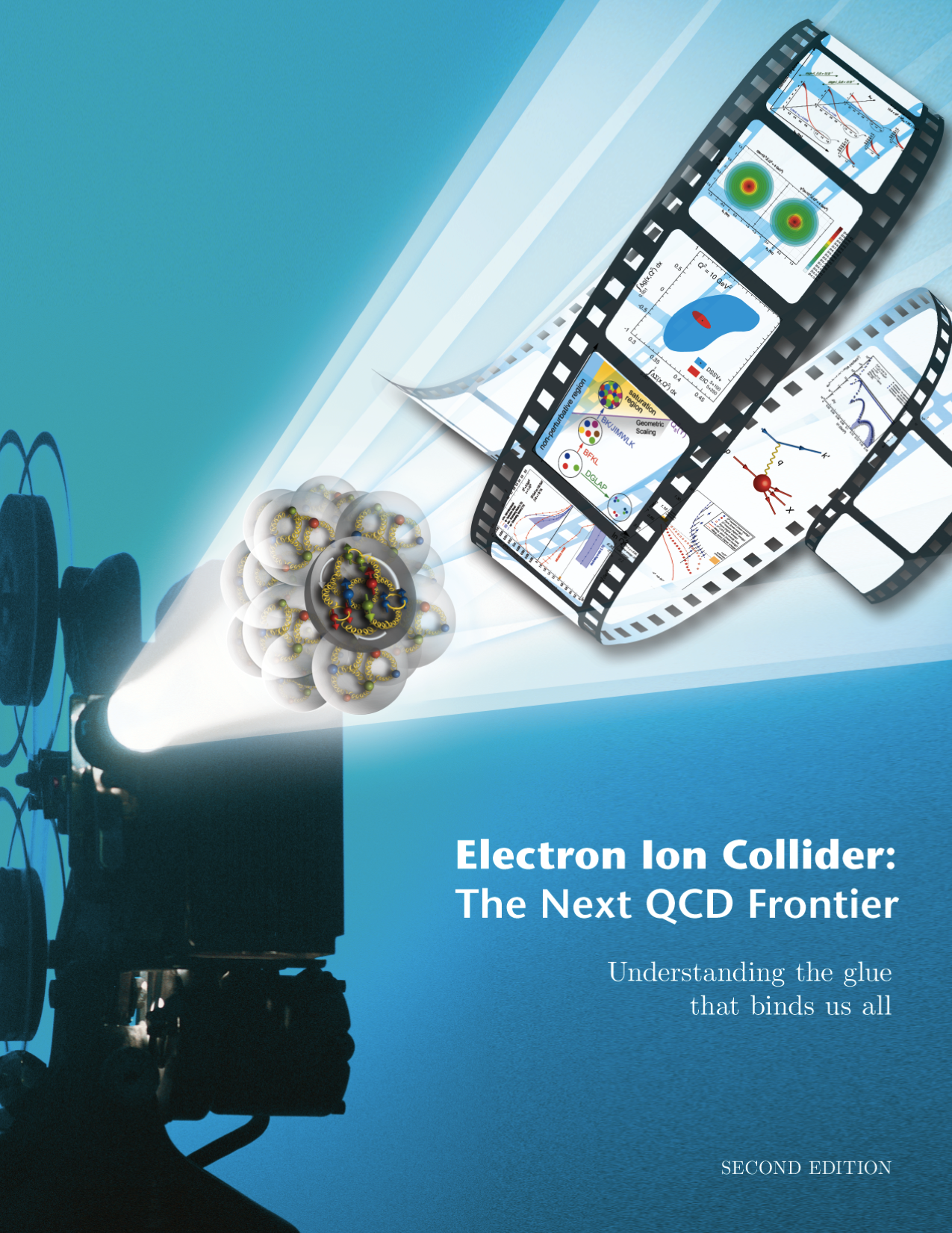 EIC Community White Paper arXiv:1212.1701
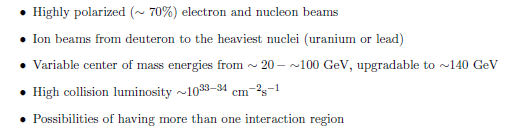 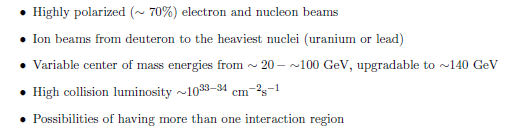 2
(M)EIC Realization Imagined
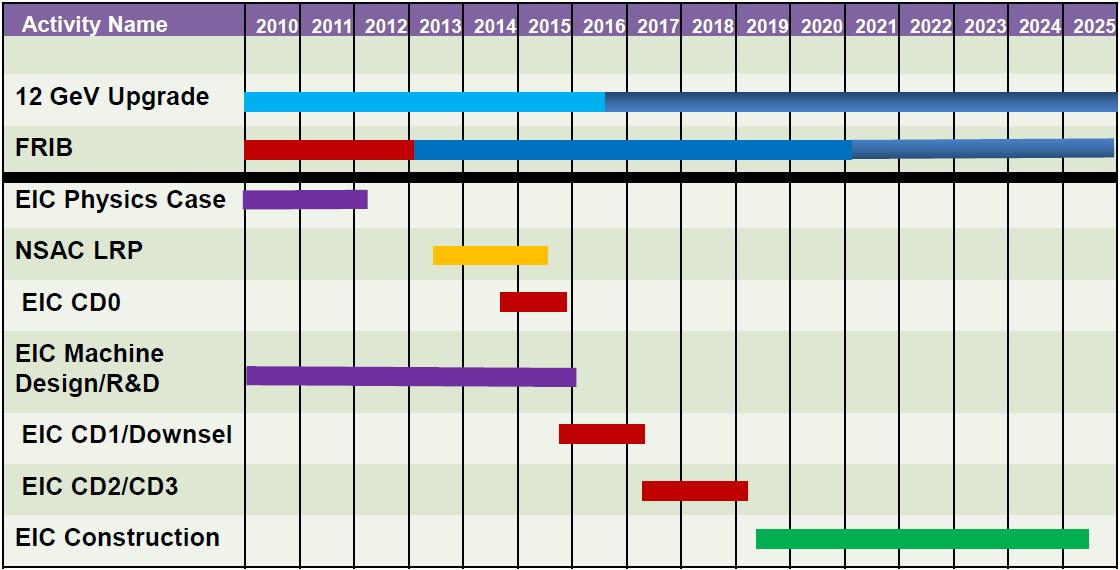 Shown as most optimistic (wishful) schedule
 Start EIC construction after FRIB completion
 Fixed-target 12 GeV CEBAF operations can continue throughout the construction period.
 Assumes endorsement for an EIC at the next 	(this) NSAC Long Range Plan
 Assumes relevant accelerator R&D for down-	select process done around 2016/17
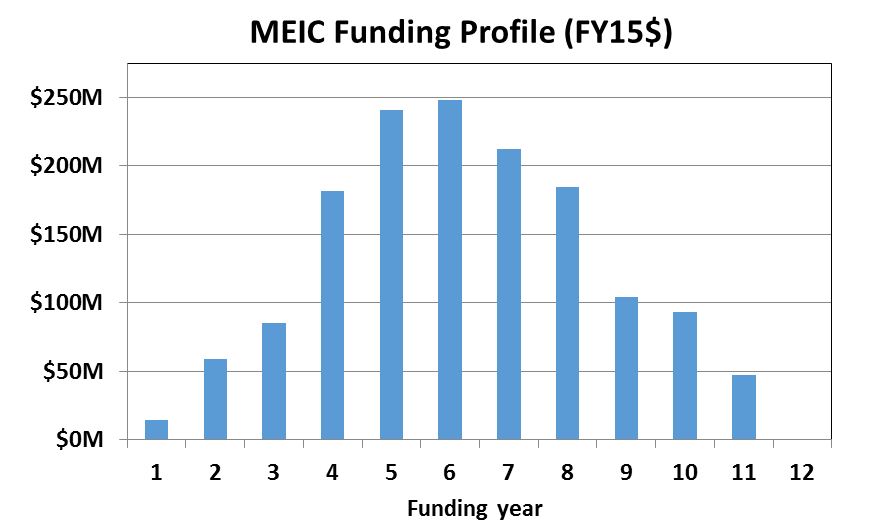 EIC Cost Review suggested a TPC of $1,500M for a generic EIC including detector

 Design studies continue for reduction  of the TPC below this

 The relatively low technical risk  of the MEIC design requires only minor investments in pre-R&D
CD3 is year when long-lead procurements can start, we think this is FY20 at the earliest.

 The EIC TPC and an assumed 15 year of operations ($117M/yr in FY15$) would be of similar cost as the CEBAF 4-6 GeV life cycle costs: $3.24B vs. $2.98B.

 Nuclear Physics can afford this.
Year 12  ~ CD4
FY28?
Year 4 ~ CD3
FY20?
3
Jefferson Lab Mission: MEIC
JLab MEIC Figure 8 Concept

  Initial configuration:
3-10 GeV on 20-100 GeV ep/eA collider
Optimized for high ion beam polarization:
polarized deuterons
Luminosity: 
up to few x 1034 e-nucleons cm-2 s-1 

  Low technical risk

   Upgradable to higher energies 
	250 GeV protons + 20 GeV electrons

  Flexible timeframe for Construction 	consistent w/running 12 GeV CEBAF

   Thorough cost estimate completed
	presented to NSAC EIC Review

   Cost effective operations

 Fulfills White Paper Requirements
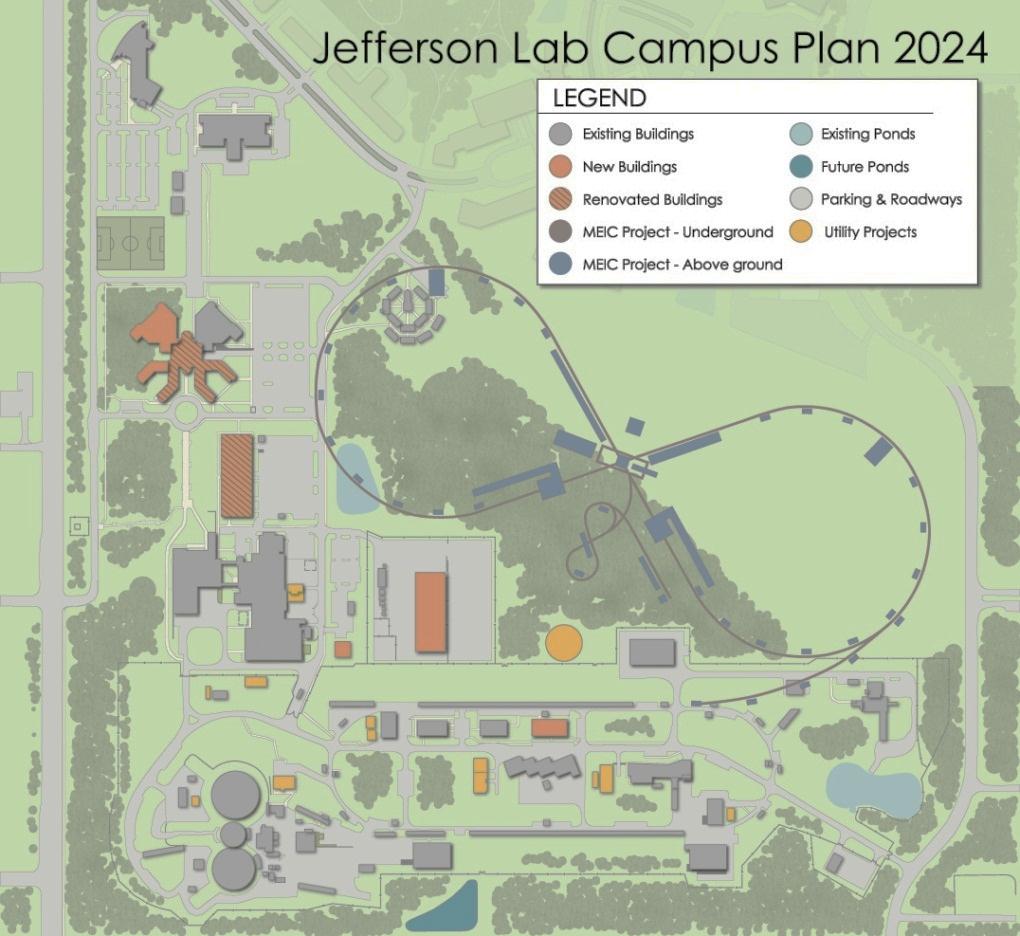 4
MEIC Timeline and context
MEIC design (10+ years)
Physics case and machine requirements defined by White Paper (2011)
Preliminary conceptual design report (2012)
Design optimization, EICAC reviews, internal reviews
NSAC/LRP process starts (2014)
NASC/LRP Cost Review (January 2015) 

Final design optimizations (February-June  2015)  baseline
Pre-project R&D planning and execution (2015-2017)
Conceptual Design Report planning and execution (2015-2017)

GOAL:	Ready for CD1 and down-select
MEIC Collaboration Meeting Goals
Define and compare options with the goal of optimizing cost and performance for the:
	Injector complex
	Electron cooling
	(Race-track vs. figure-8)

Discuss and start define roles, responsibilities and deliverables  of collaborators for:
	Design optimization
	Pre-project R&D
	CDR writing

Engage industrial partners and form basis for collaboration and potential SBIR’s

Plan future Collaboration Meetings
6